Supervision

Remote supervision

Training (on practice)

Checkpoints and checkpoint cards

Full supervision on campsite
Checkpoint Cards
For each checkpoint you will complete a checkpoint card and leave it tied up in a plastic wallet. You will also prepare another one to estimate when you will get to the next checkpoint and take it with you.
Group Members:
Team Name:
Day -          Checkpoint Number -
6 fig Grid Reference –

Estimated time of arrival –
 
Actual time of arrival -  

Time of departure – 


Any Issues -
Symbols
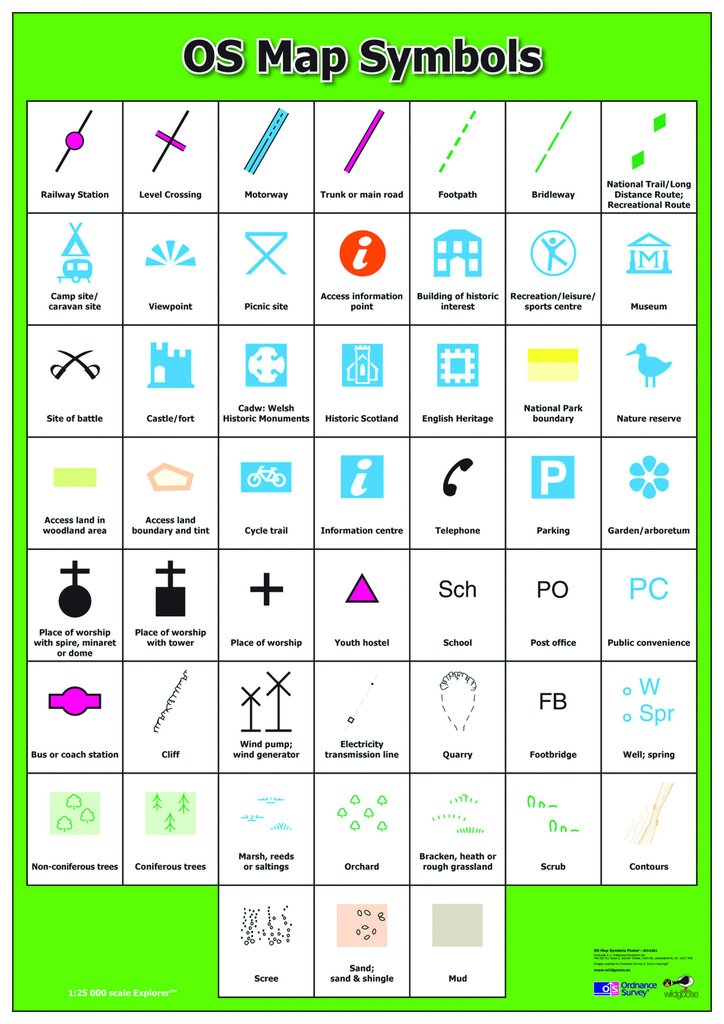 Maps use symbols rather than writing what to expect at a location

The more you use a map the more confident you will become with symbols

Maps come with a key that will show what each symbol means – you can use this as a reference point both during planning and expeditions.
Types of Path and Footpath Signs
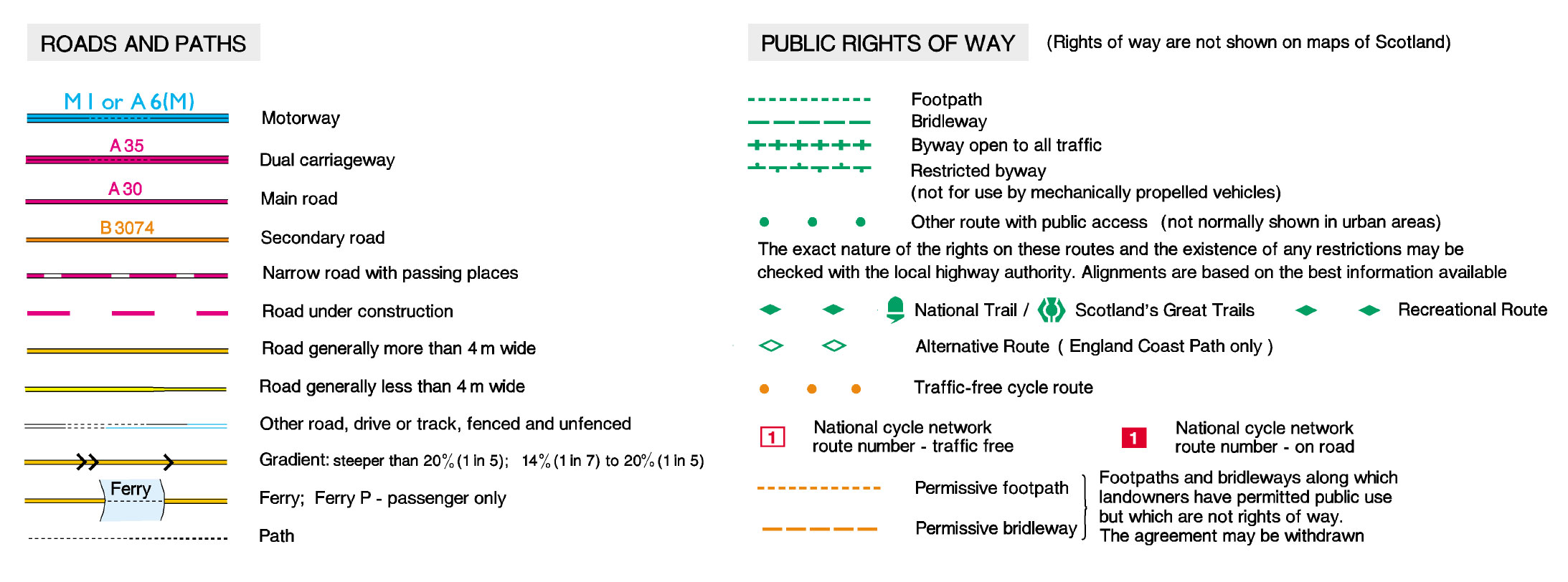 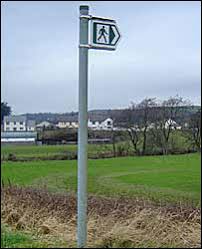 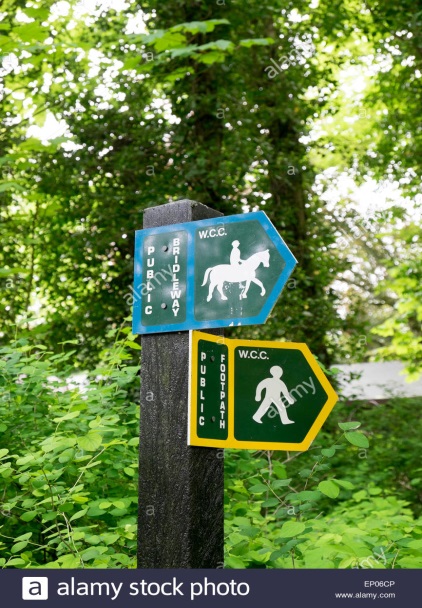 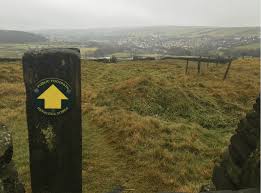 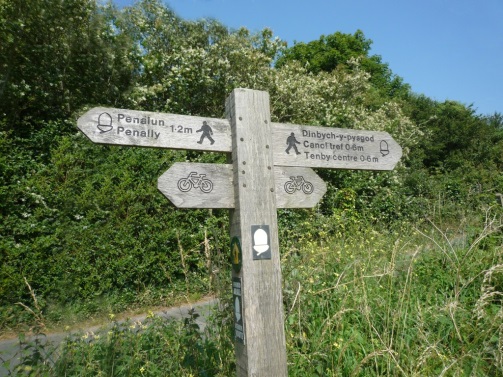 Distance
Each grid square is 1km across – 1.5km on a diagonal

The size of the squares is different depending on the detail of the map – we will be using 1:50000 maps where each grid square is 2cm

You group will probably walk:

2 km/hour on average with a rucksack 
3 km/hour if fit and on flat, easy to walk ground
1 km/hour walking uphill or difficult terrain
Direction
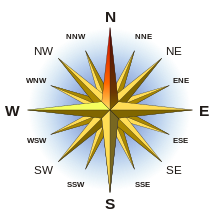 Using A Compass
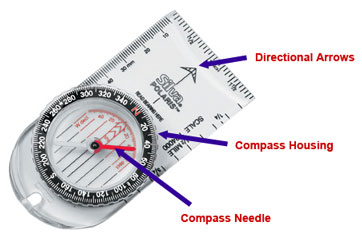 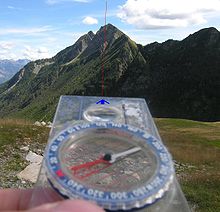 Calculating Height
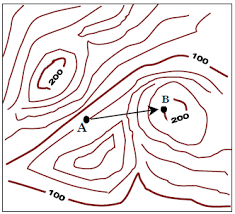